Jets downstream of quasi-parallel and quasi-perpendicular bow shockSavvas RaptisDivision of Space and Plasma Physics, KTH Royal Institute of Technology, Stockholm, Sweden MMS FALL SWT 202008/10/2020
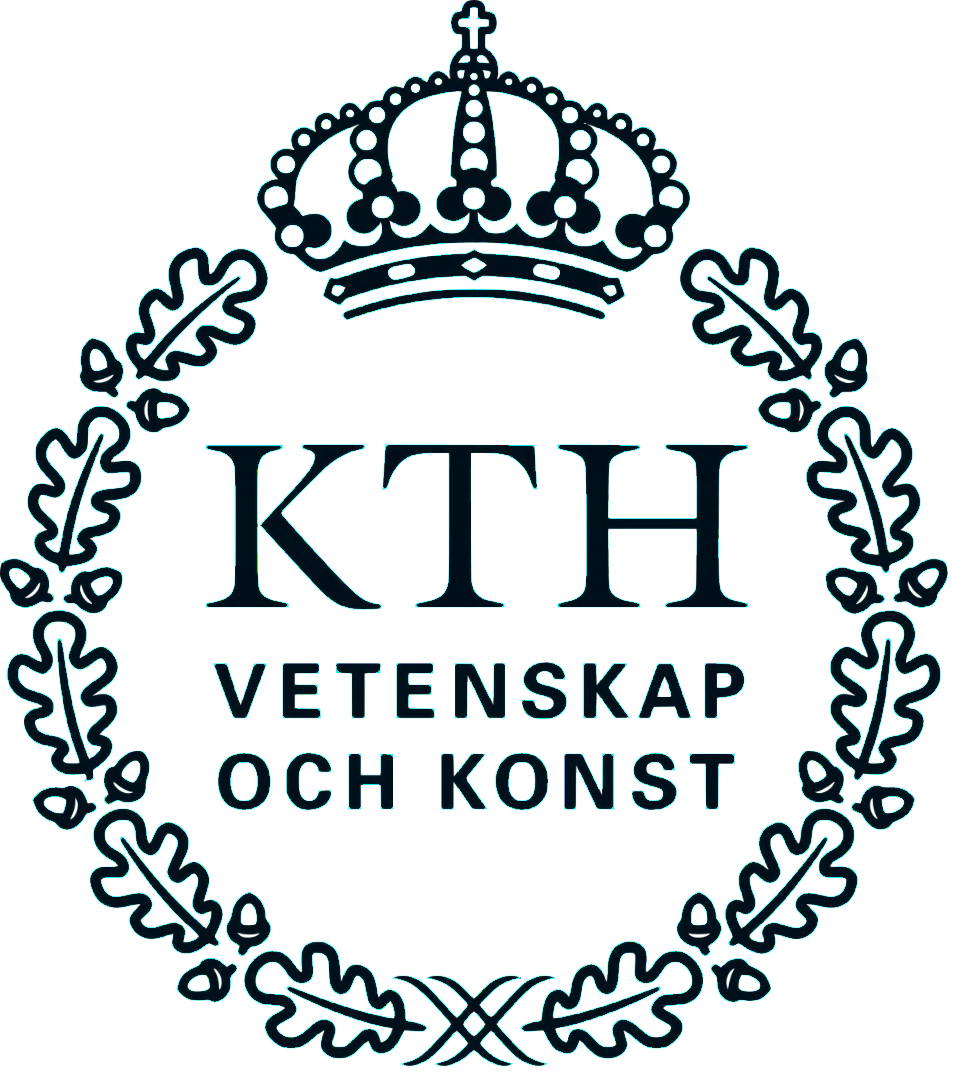 Introduction – Magnetosheath Jets
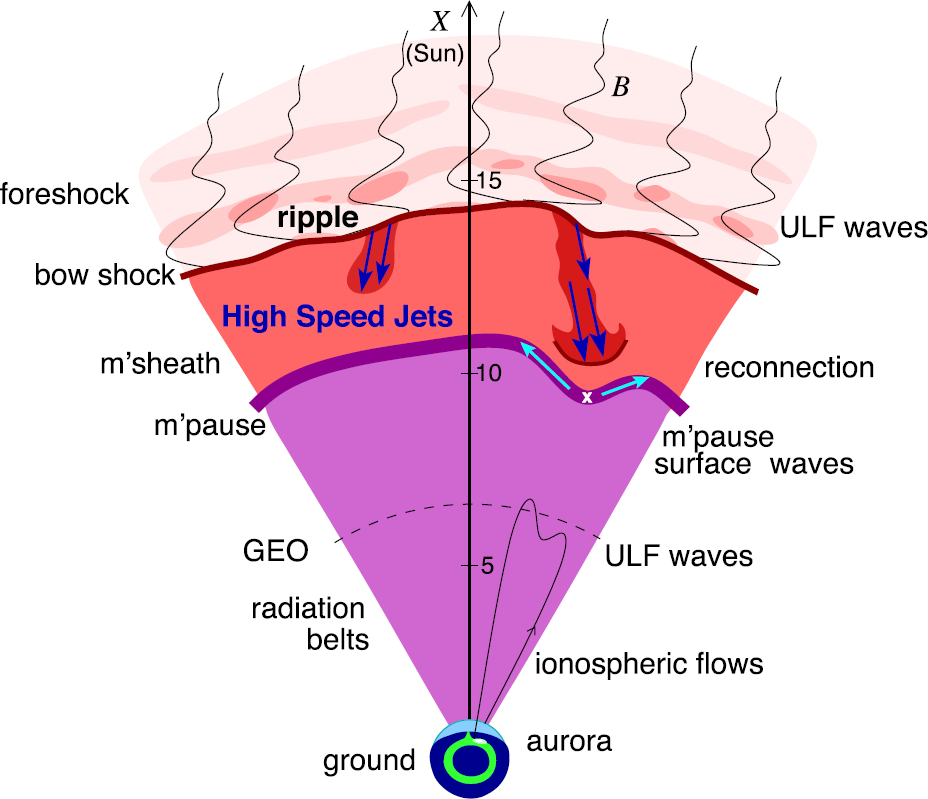 Plaschke F et al. (2018); sketch by H. Hietala | Space Sci. Rev
Jets behind Qpar and Qperp bow shock
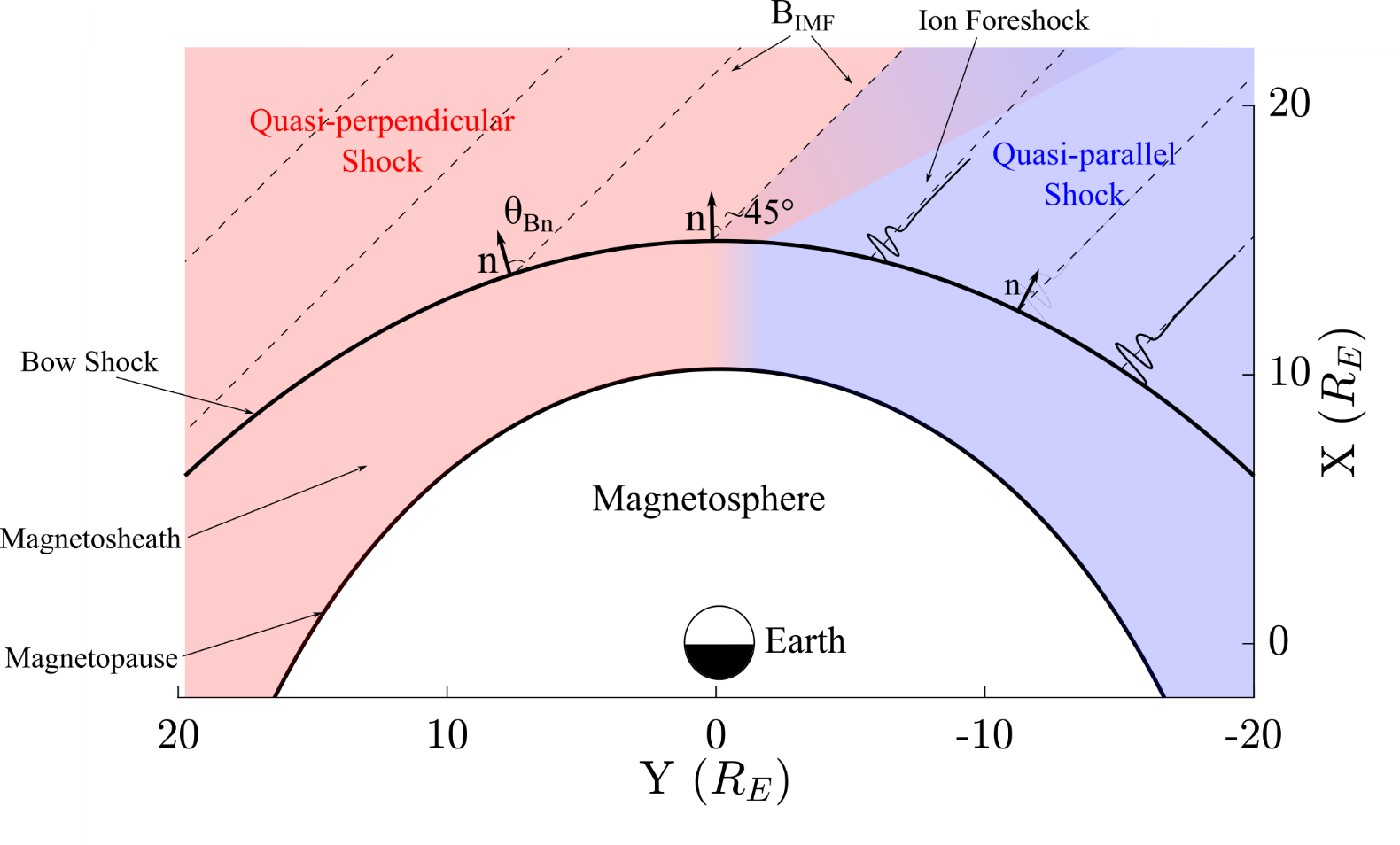 Raptis et. al. (2020)  | Front. Astron. Space Sci
Jets behind Qpar and Qperp bow shock
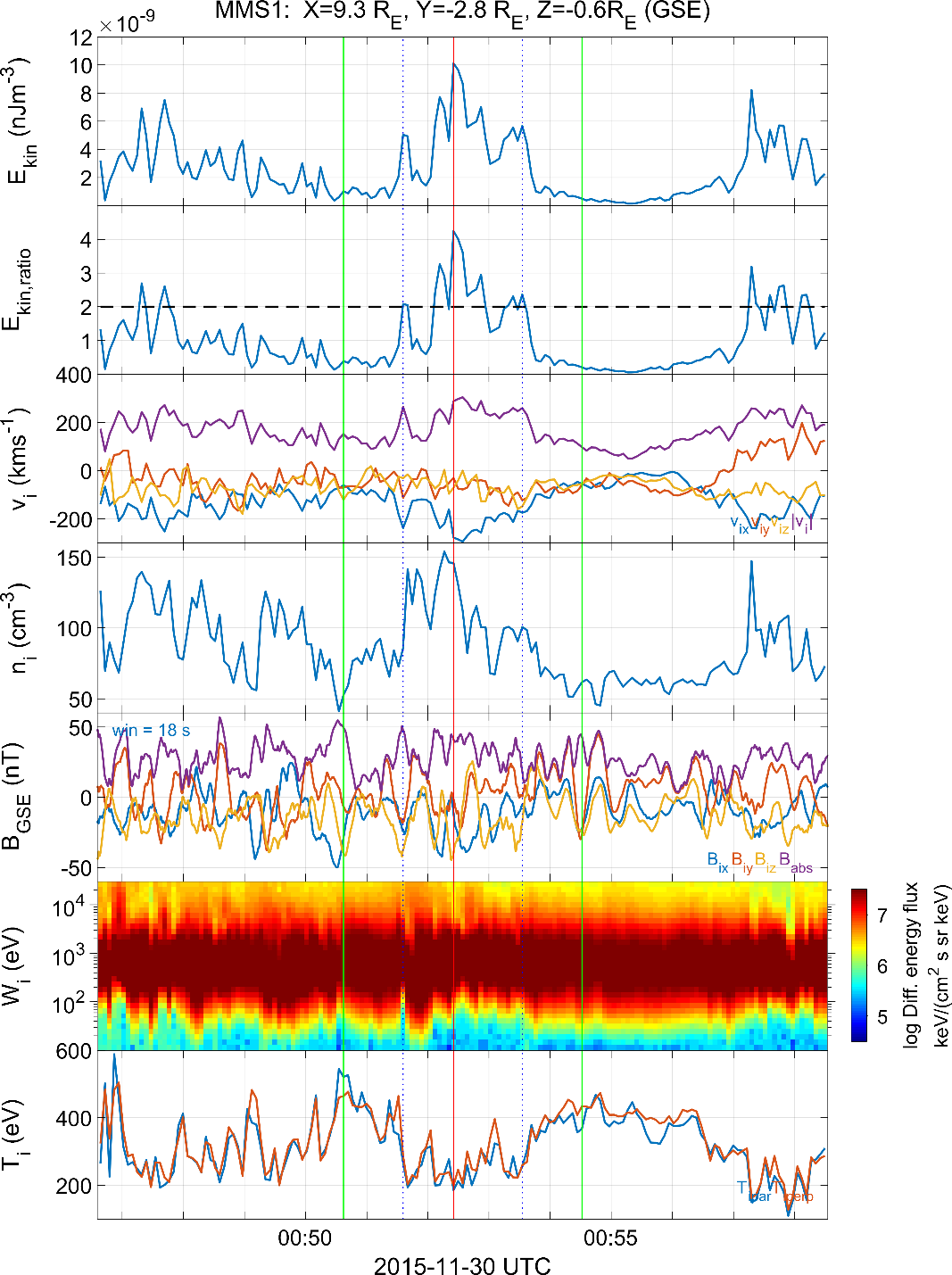 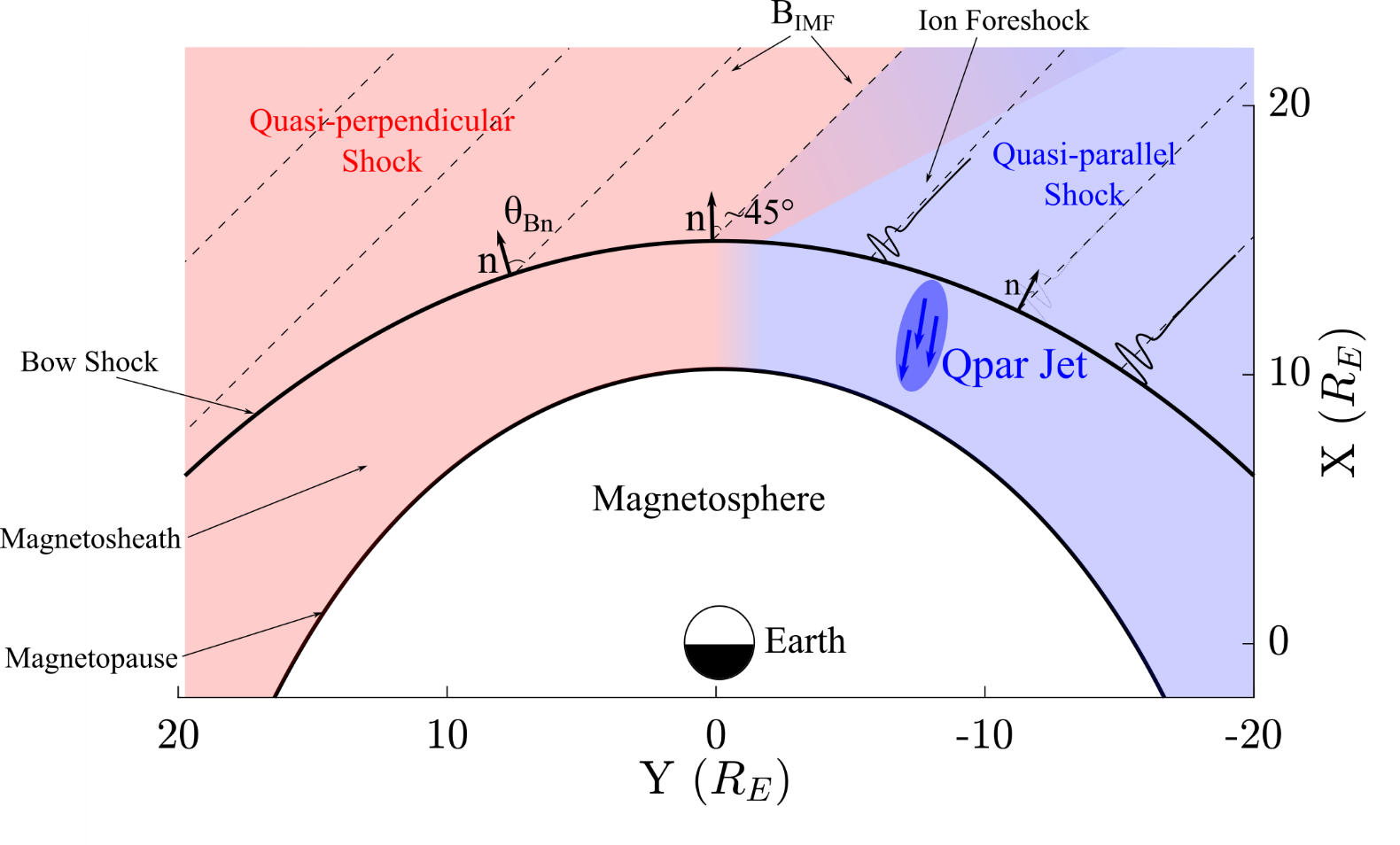 Raptis et. al. (2020)  | Front. Astron. Space Sci
Qpar Jet
Raptis,  et. al. (2020) | JGR - Under Review
Jets behind Qpar and Qperp bow shock
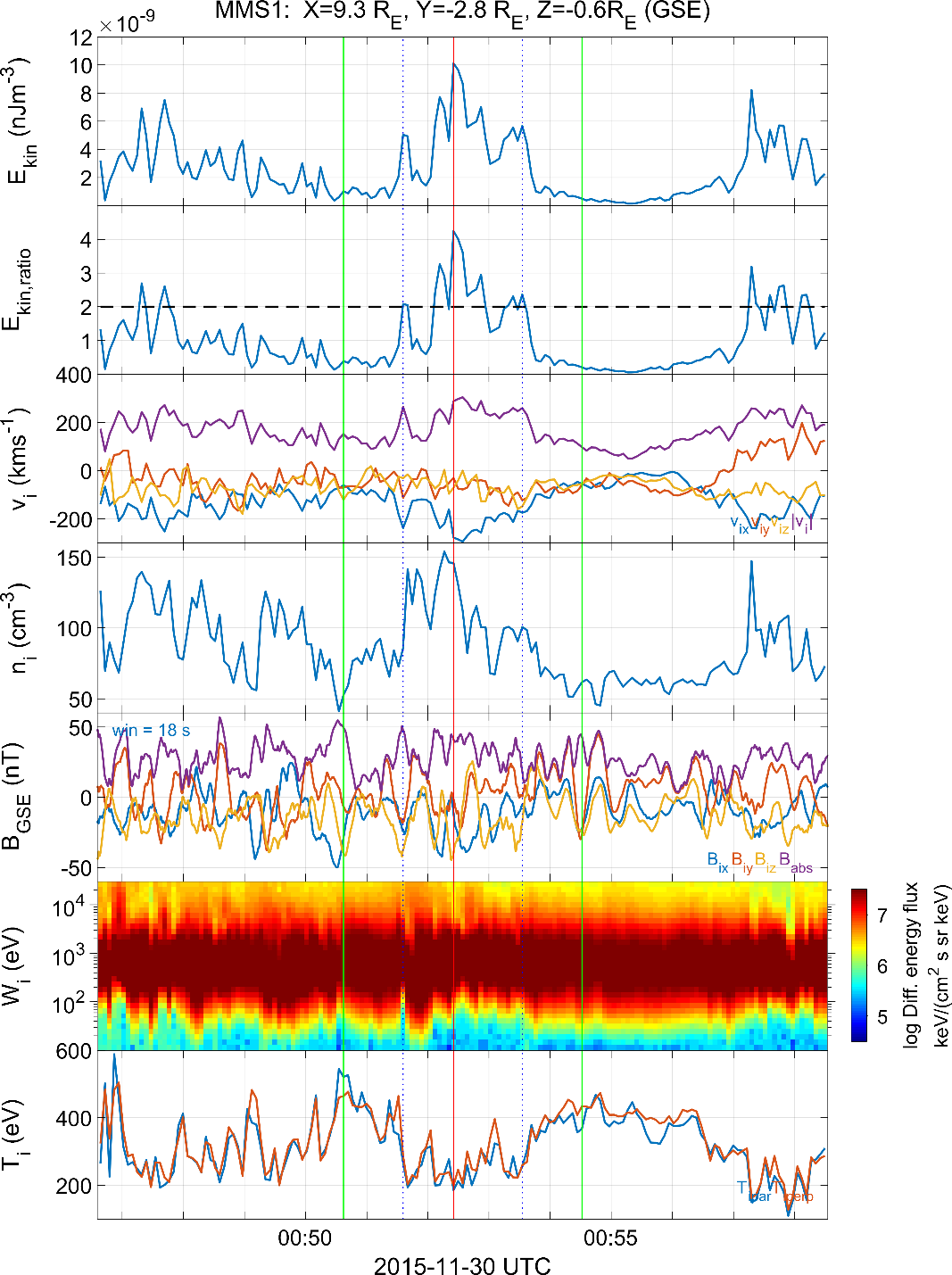 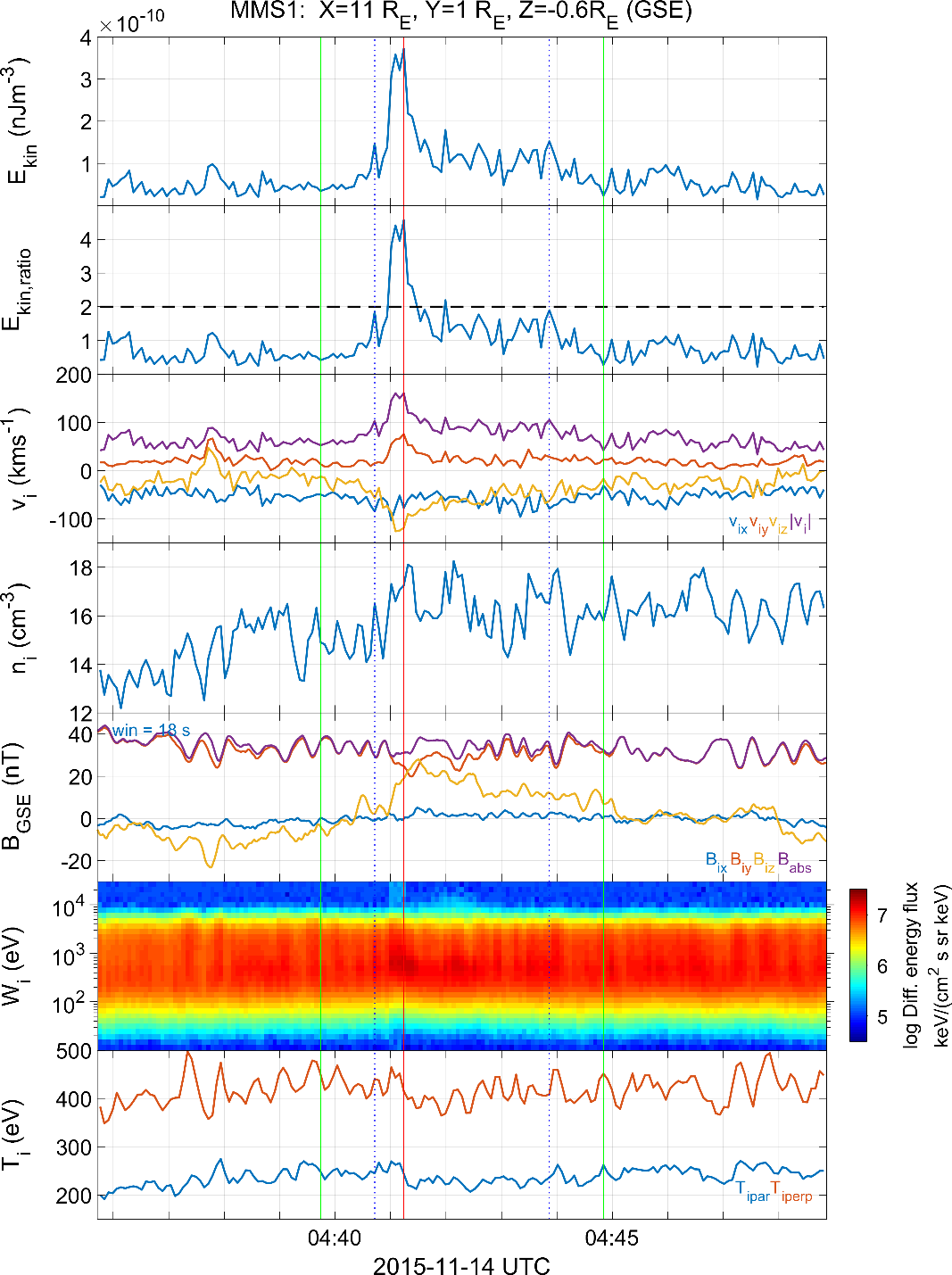 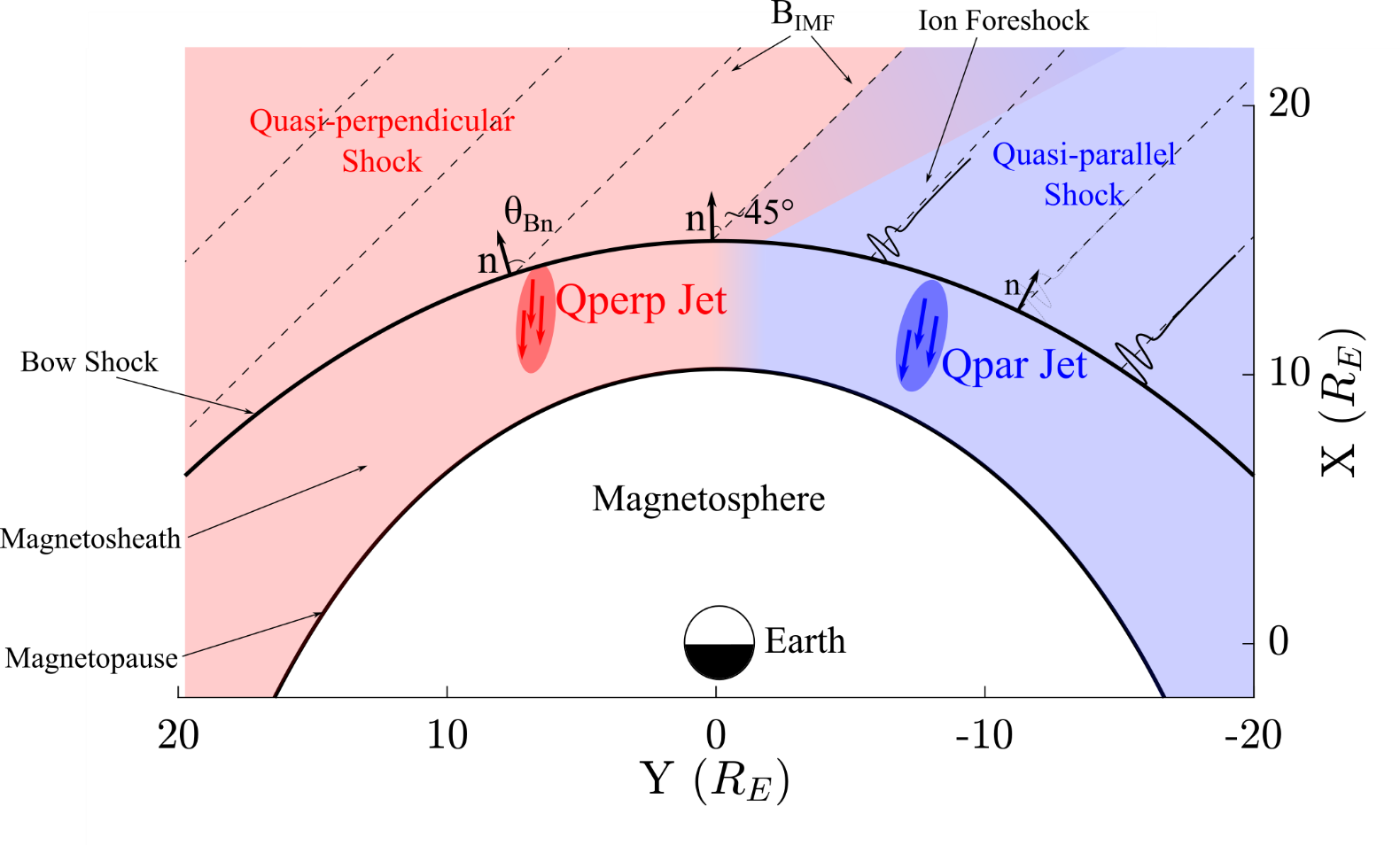 Raptis et. al. (2020)  | Front. Astron. Space Sci
Qpar Jet
Qperp Jet
Raptis,  et. al. (2020) | JGR - Under Review
Future – Approaching the bow shock
How are Jets created? 

Reconnection/FTEs (Qpar/Qperp) 

SLAMS penetrating bow shock (Qpar)?

Ripples (Qpar/Qperp)

…
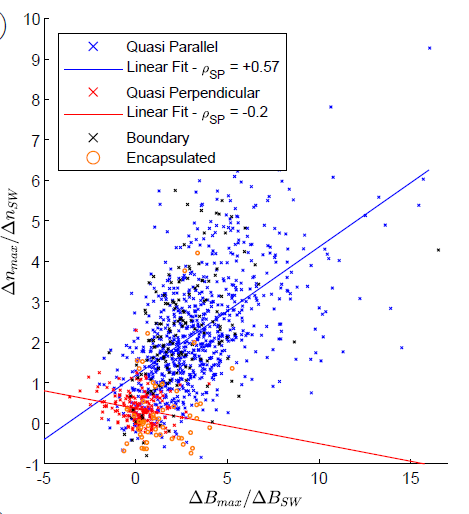 Preisser et al. (2020) | ApJL
Karlsson et al. (2015) | JGR
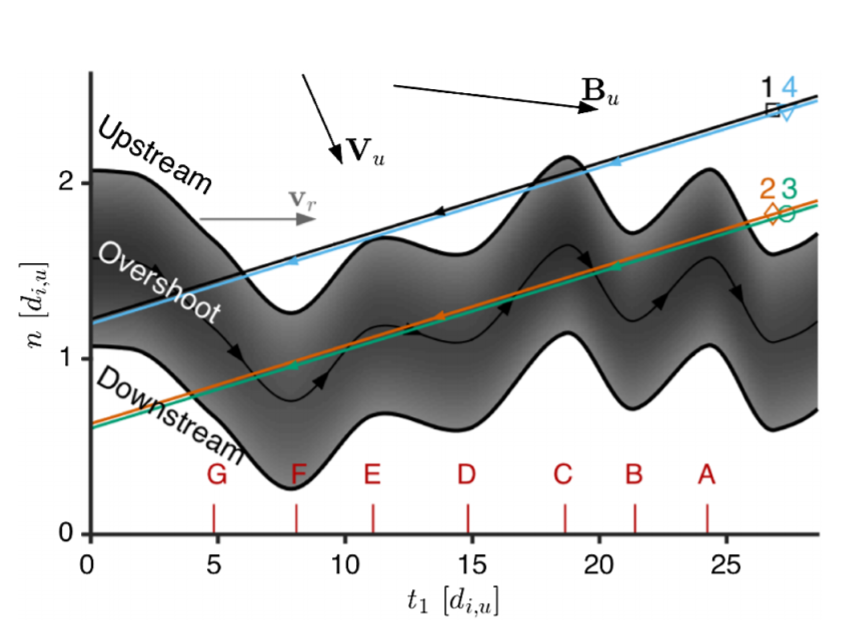 Palmroth M. et al. (2018) | | Annales
Palmroth, Raptis,  et. al. (2020) | Annales - Under Review
Raptis,  et. al. (2020) | JGR - Under Review
Johlander et al. (2016) | PRL
Extras
Occurrence of Qpar and Qperp
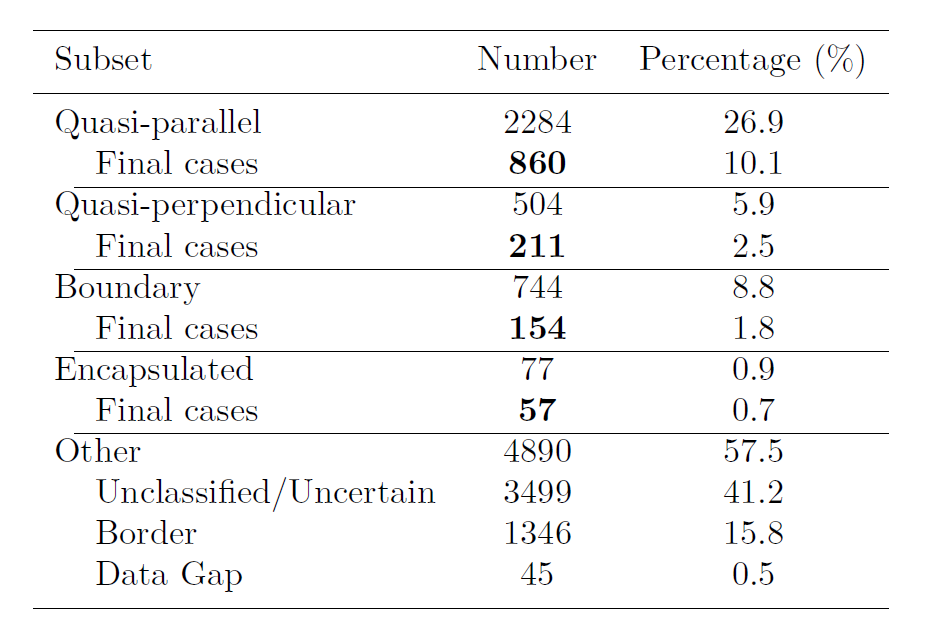 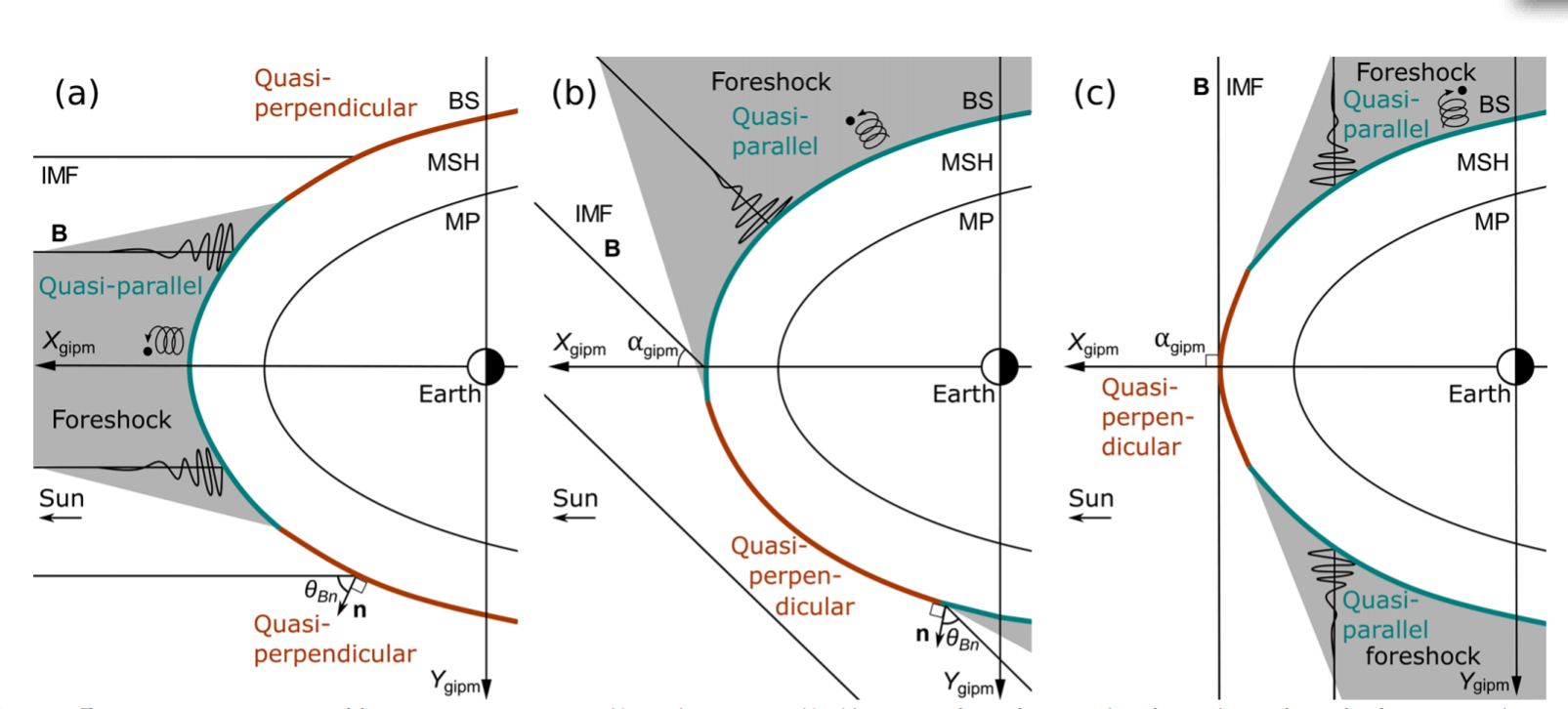 ~9 times more frequently Qpar than Qperp
Different criteria/ regions but still 
in agreement! ~5 times
Vuorinen .L,  et. al. (2019) | angeo-37-689-2019
Raptis S.,  et. al. (2020) | JGR - Under Review
Classification Procedure in progress
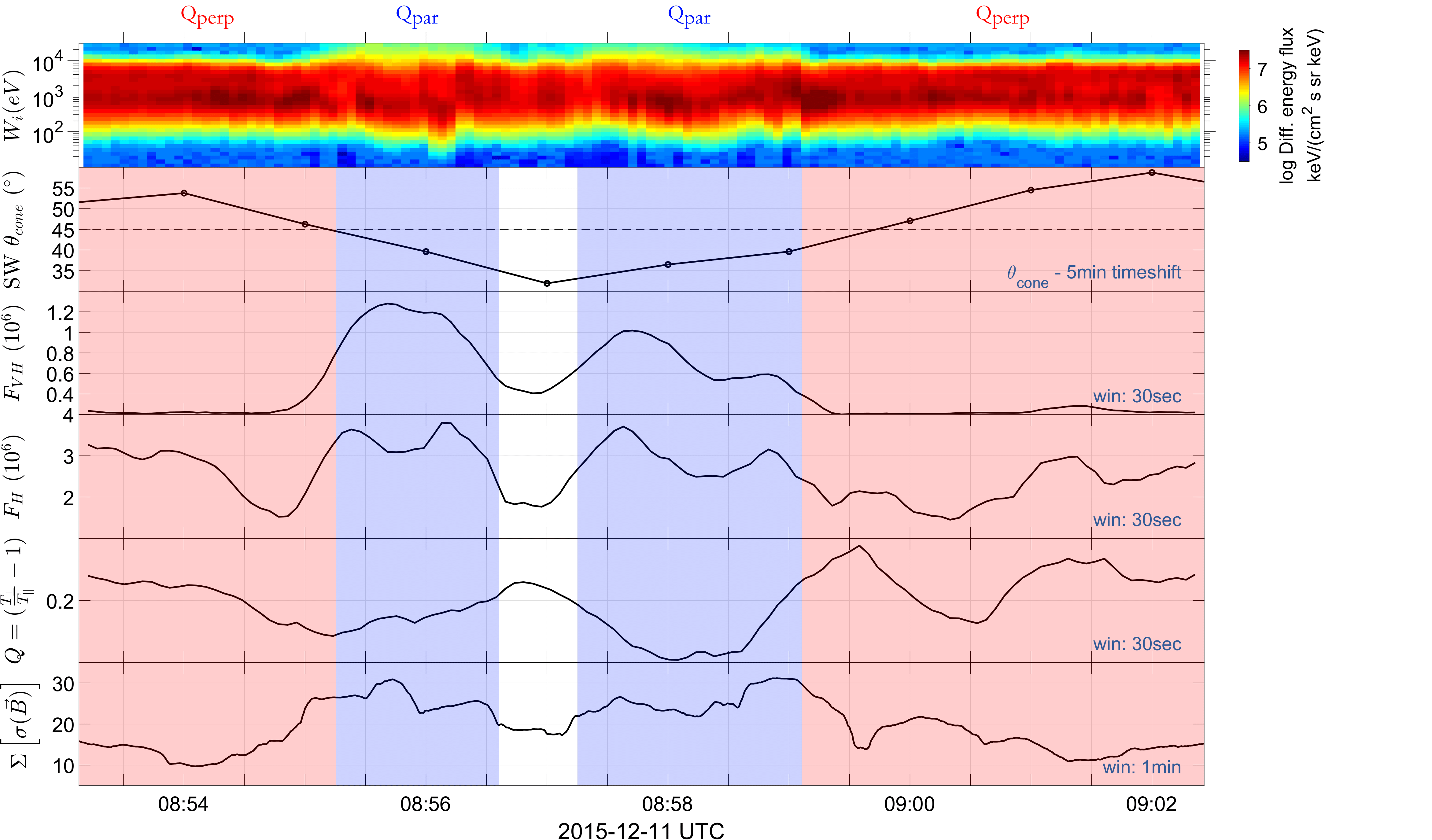 Cone Angle
Very High Energy
 Flux
High Energy Flux
Anisotropy
Magnetic Field Variance
Raptis,  et. al. (2020) | JGR - Under Review